RADS & CO.
CHARTERED ACCOUNTANTS
www.radsco.in
SOMETHING
ABOUT US
We are now a 27 year old firm with office networks across all major cities and an enthusiastic team of 50 with diverse skill sets and specializations
Our clientele  are spread across:  
 
  Social Service Organizations 
-  Banking and Capital Markets
-   FMCG
-   IT and ITES
  Engineering
  Retail and Consumer
  Metals
-  Industrial Manufacturing
  Healthcare & Education
  Government and Public Services
Our value systems and integrity have been our key growth drivers

The key delivery parameters are - 
Confidentiality
Reliability
Professional Scepticism
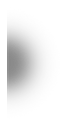 www.radsco.in
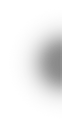 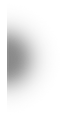 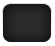 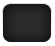 2
of
10
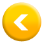 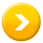 SOMETHING
ON OUR KEY TEAM
Ravindra Kumar Agarwal | CA, DISA, CISA, CFE (USA), Valuation
The founder partner of RADS & Co. and an expert with more than two decades of experience and knowledge in areas of Audit and  Assurance, Direct Taxation, Financial Consulting, Re-structuring ,Strategic Business Decision Making and FCRA Services. He has a sound and specialized knowledge with respect to functioning of Social Service Organizations and regulations having impact on such organizations. He has also been a faculty member for the ICAI and an arbitrator for the United Stock Exchange


Anand Kumar Garg | CA, DISA
With nearly two decades of experience, in areas of Auditing and Assurance, Accounting and Finance, Taxation, Company Law matters he has been instrumental in the successful execution of key business transactions. He also has a vast experience in the field of Merger and Acquisition and Amalgamations.


Dhiraj Kumar Agarwal | CA, Valuation
Has a prior working experience at Price Waterhouse, Kolkata. He expertise in the areas of  Auditing and Assurance, Accounting and Finance, Company Law matters, Managerial and Financial Consultancy, Due – Diligence, Systems and Processes, Management Reporting and Outsourcing.
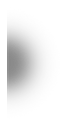 www.radsco.in
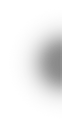 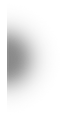 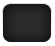 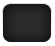 3
of
10
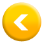 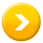 SOMETHING
ON OUR KEY TEAM
Dishant Derolia | CA

He has been associated with RADS from past 10 years. Has a strong working experience in areas of  Auditing and Assurance, Accounting and Finance, Company Law matters, Managerial and Financial Consultancy and Management Reporting

Ashis Agarwal | CA

Has a prior working experience at Tata Steel as a Manager – Accounts and Taxation. He has been associated with RADS for over 9 years, having core competency and expertise in  Audit and  Assurance of NGOs, Direct Taxation, FCRA Matters, Accounting and Book Keeping Records.

Sourabh Mittal | CA

He has been associated with RADS from past 3 years. Has a strong working experience in areas of  Auditing and Assurance, Accounting and Finance, Company Law matters, Managerial and Financial Consultancy and Management Reporting

Manish Agarwal | CA, Valuation

He has been working with RADS from past 10 years and has core competency in building and carrying out outsourcing assignments for FMCG companies which involves huge manpower. Has experience in areas of Auditing and Assurance, Accounting and Finance, Managerial and Financial Consultancy and Management Reporting.
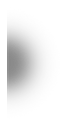 www.radsco.in
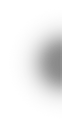 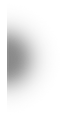 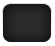 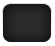 4
of
10
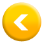 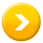 OUR
SERVICES
Assurance and Transaction Advisory:

Audit and Assurance
Statutory | Tax | Internal I Risk

Our audit approach, at the leading edge of best practice, is tailored to suit the size and nature of your organisation and draws upon our extensive industry knowledge. Our deep understanding of regulation and legislation means we can also help with complex reporting issues.
We have the experience necessary to help you with complex financial accounting issues in the development of financial and non-financial performance reporting, responding to need of greater transparency, improved corporate governance and business models.


Transactions
Valuation | Restructuring | Business Modeling | Transaction Support

We are valued for our ability to quickly identify problems, gain cooperation, develop viable solutions, and implement them with sensitivity and precision. 
We also assist in supporting the target companies meet their diligence requirements and  assist in identifying synergies, potential opportunities, negotiate terms, and post deal integration and compliance process.
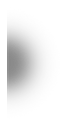 www.radsco.in
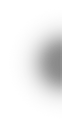 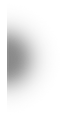 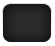 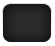 5
of
10
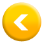 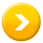 OUR
SERVICES
Systems and Processes
Design | Evaluate | Implement

We focus on understanding, evaluating and validating the existing processes of the organization with a perspective of maximizing efficiency and strengthening internal controls.
We identify control lapses and performance improvement measures, discuss with the management and implementing suggestions / findings.

Management Reporting Systems
Design | Implement

Based  on understanding of the business processes and cycles, management perspectives, key performance indicators,  profit / cost drivers, we design accurate management reporting  systems and support in decision making
Information and Control Systems.

In case of NGOs, transparency is the key factor based on which the evaluation reports are prepared, keeping in mind the perspective of both the management as well as the donors.
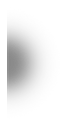 www.radsco.in
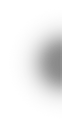 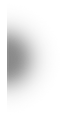 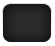 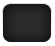 6
of
10
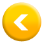 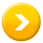 OUR
SERVICES
Tax – Direct
Consulting | Representation | Compliances

According to the Survey, tax is one of the most important regulatory concerns, and is driving demand for proper internal controls and robust financial reporting processes, to meet the interest of statutory regulators and other stakeholders. Nowadays, even social organisations are trapped  in the complexity of taxation issues.

We assist in tax planning, transfer pricing  study, making representations before various statutory authorities at all levels and meeting other compliances required in day to day working. 

Review and Analysis
Service tax | TDS I Direct Taxes | Accounting

We assist in performing monthly reviews and computations for TDS / Service tax liability, payments and returns to be submitted to various statutory authorities.

Computation of liability
Monthly tax reviews
Compliance Calendars
Return filing and Assessments
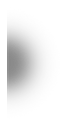 www.radsco.in
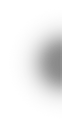 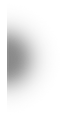 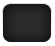 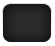 7
of
10
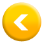 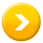 OUR
SERVICES
Outsourcing
Accounting | Book keeping

We have a  qualified and trained team to assist in accounting and record keeping.
It includes real time processing and recording of transactions. The role includes designing of accounting system for generating management reports (MIS) , preparing financial statements and getting the same audited by auditors.

Legal Support
Setting up, Formation and Registration of NGOs | Legal Advisory Services

We assist in registering a new NGO , drafting and conveyance of agreements, preparing resolutions and minutes of meetings, filing required Foreign Contribution Returns/Income Tax Returns/TDS Returns and maintaining required statutory registers and books.

Other Services to NGOs
FCRA Services | Setting up Liasion Office

We assist NGOs in complying with all the FCRA Regulations and submitting FC Returns. Preparation of Evaluation reports for transparency in transactions forms an integral part of our service. We also assist NGOs in setting up the liasion office and with all the regulatory compliances required for the purpose.
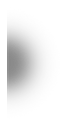 www.radsco.in
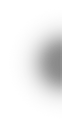 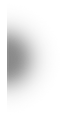 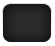 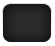 8
of
10
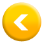 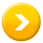 OUR
SERVICES
SNAPSHOT OF SERVICES TO NGOs
Setting up/Formation / Registration of NGOs
Legal Advisory Services
Drafting and Conveyance of Agreements
Coordinate Joint Ventures among NGOs
Audit and Assurance – Internal and Statutory
Tax Compliance, Planning and Management
FCRA compliances and related services
MIS Reports
Consultancy Services
Income Tax Litigations
Digitization of records
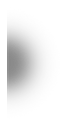 www.radsco.in
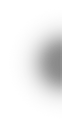 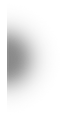 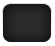 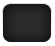 9
of
10
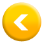 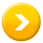 GET IN TOUCH
CONTACT US
Ashis Agarwal
Siddha Gibson
Suite No. 214 & 215, 2nd Floor
1,Gibson Lane, Kolkata- 700069
M: 91 90389 66010 | ashis.a4@radsco.in
KOLKATA OFFICE: 

Ravindra Kumar  Agarwal
Siddha Gibson
Suite No. 214 & 215, 2nd Floor
1, Gibson Lane, Kolkata- 700069
M: 91 98300 21802 | ravindra@radsco.in
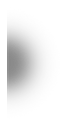 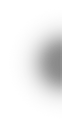 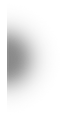 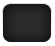 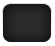 10
of
10
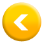 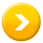